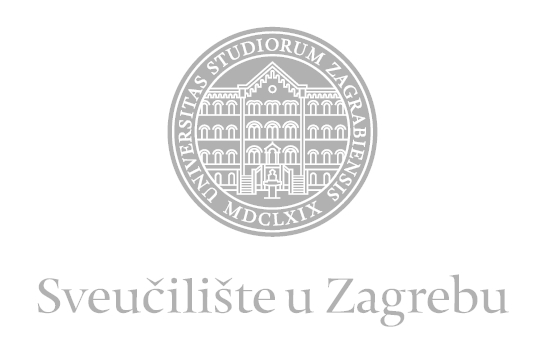 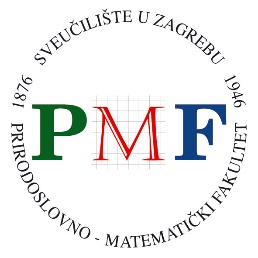 Metode sinteze tankih filmova metaloorganskih mreža
Kemijski seminar 1Marko Dunatov
Prirodoslovno-matematički fakultetKemijski odsjek14. travnja 2021., Zagreb
Zhang Y., Chang C-H., Processes., 8(3), 377., 2020
Metaloorganske mreže
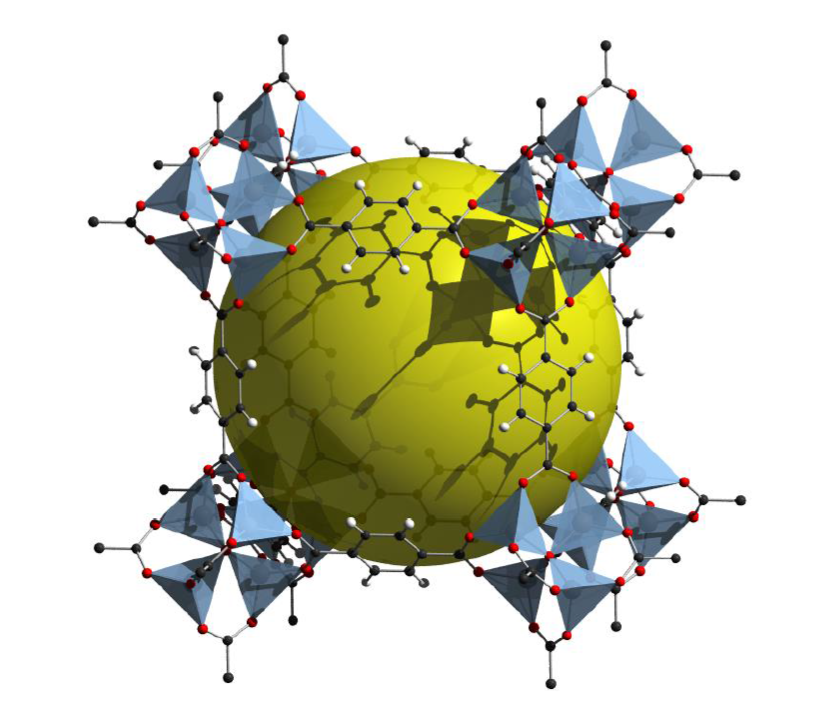 posebna klasa spojeva

metalni centri

organske poveznice
Tekućinske metode sinteze
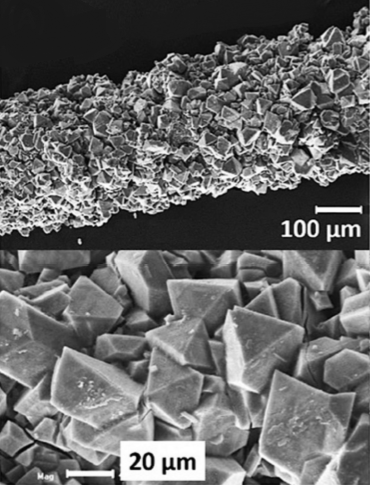 Izravna sinteza
solvotermalna sinteza

nedostatak kontrole

mogućnost korozije supstrata

vremenski zahtjevno

mikrovalno potpomognuta sinteza
Tekućinske metode sinteze
Sekundarni rast
neučinkovita heterogena nukleacija

modifikacija površine supstrata

kontrola orijentacije rasta

mikrovalno potpomognuta sinteza
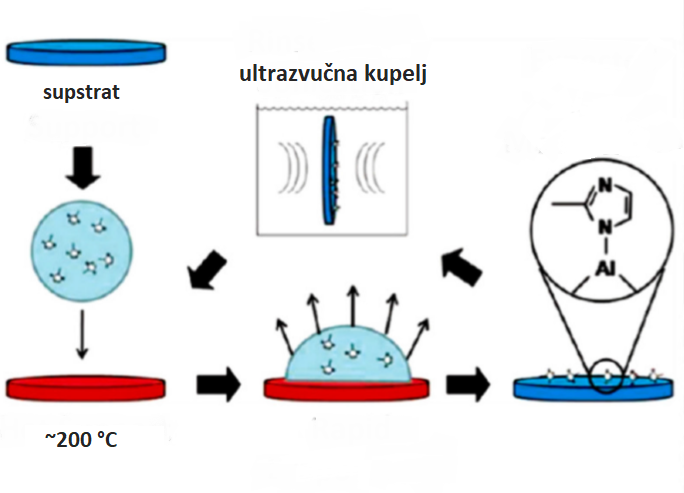 Tekućinske metode sinteze
Nanošenje sloj po sloj
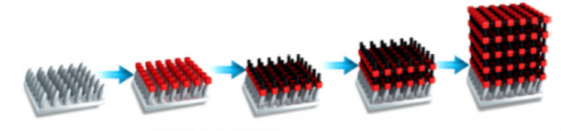 funkcionalizirani supstrat

uranjanje u odvojene otopine polaznih spojeva

kontrola količine i raspodjele materijala

kontrola debljine tankog filma

ograničeno na čvrste supstrate
Tekućinske metode sinteze
Metoda „dip-coating“
jednostavna i reproducibilna metoda

uranjanje supstrata u otopinu ili suspenziju

održavanje koncentracije

kontrola debljine tankog filma
Tekućinske metode sinteze
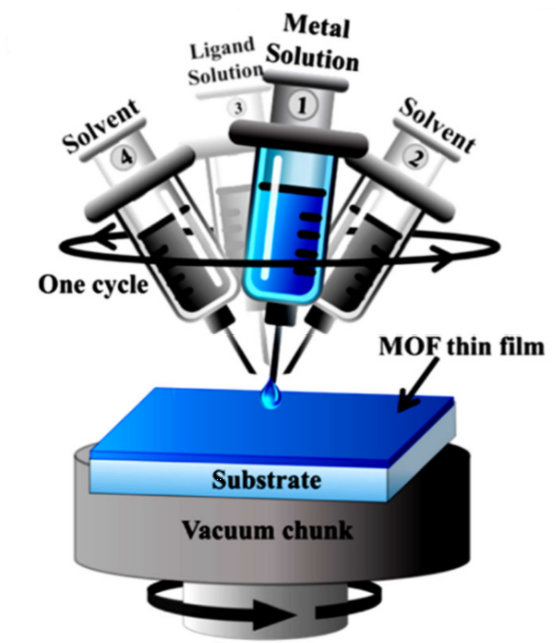 Metoda „spin coating“
ravna čvrsta podloga

odvojene otopine polaznih spojeva

dokapavanje na supstrat

rotacija supstrata

jednolika raspodjela, brzina priprave, mala potrošnja reaktanata

mogućnost nastanka kristalnih defekata
Tekućinske metode sinteze
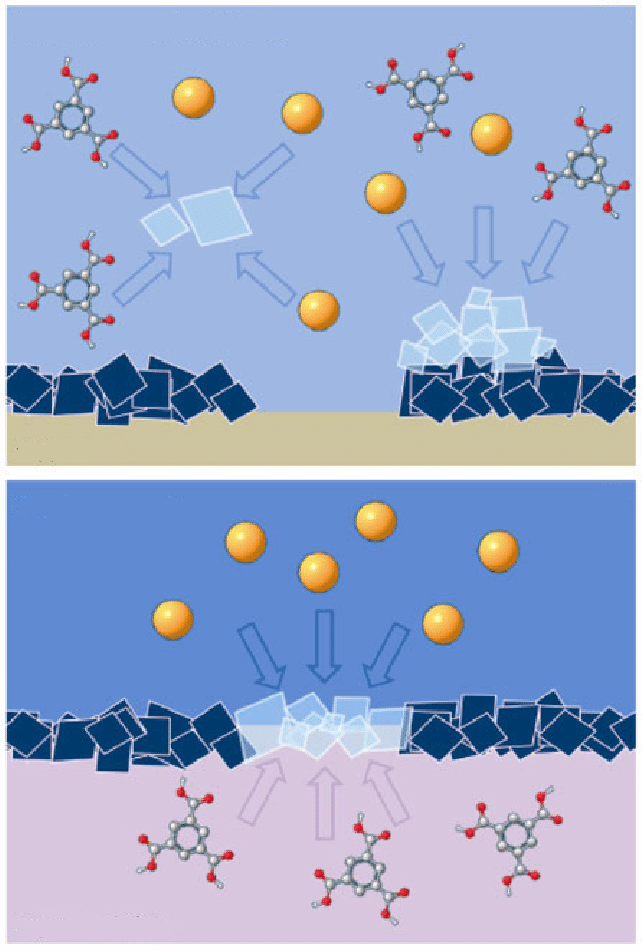 Međufazna sinteza
dva medija koji se ne miješaju

sinteza bez supstrata

tanki film na granici faza
Liu B., Fischer R.A., Sci. China Chem. 54, 1851–1866 (2011)
Tekućinske metode sinteze
Sinteza protudifuzijom
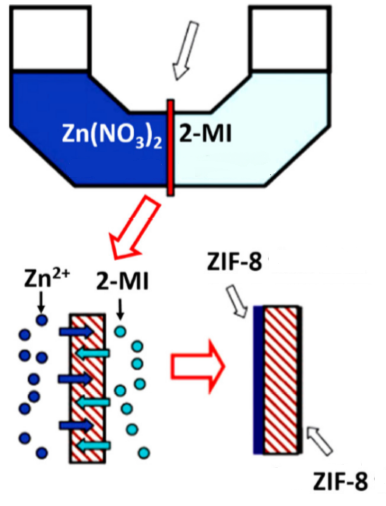 učinkovita i jednostavna metoda

otopine polaznih spojeva odvojene poroznim supstratom

difuzija otopina

ograničena upotreba
Yao J. et al., Chem. Commun., 2011,47, 2559-2561
Tekućinske metode sinteze
„Gel-layer“ sinteza
funkcionalizacija supstrata

nanošenje gela

nanošenja otopine organskih poveznica

kontrola morfologije i debljine filma
Tekućinske metode sinteze
Metoda isparavanja
priprema otopine

nanošenje otopine na supstrat

kontrola uvijeta

precizno lokalizirani tanki filmovi
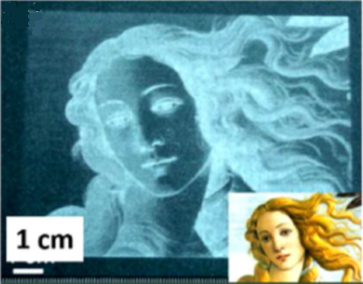 Hvala na pažnji!